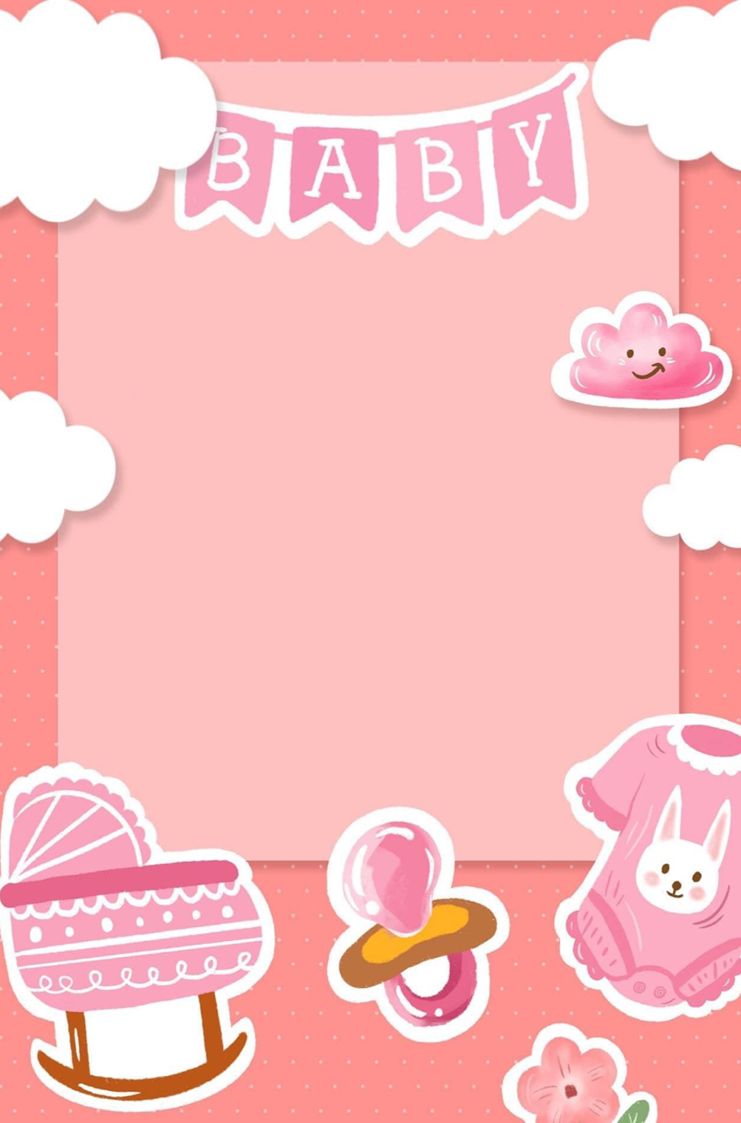 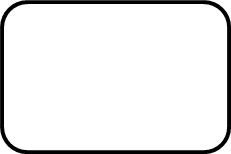 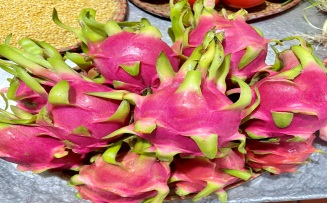 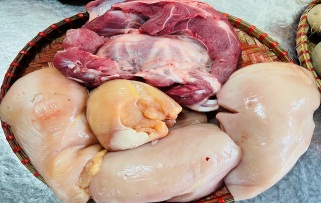 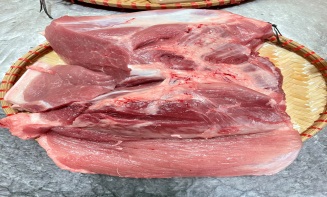 Thực đơn ngày 16-4 -2024
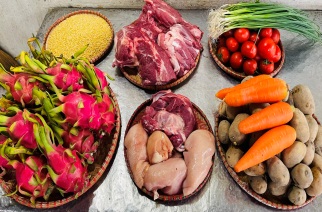 Bữa đệm sáng
- Thanh long
MN Ánh Dương Xanh
Bữa trưa
     -  Thịt gà, thịt lợn hầm nấm hương
     - Khoai tây, cà rốt ninh xương
     - Chuối tây
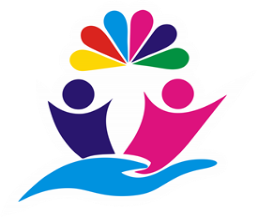 Bữa phụ chiều
Cháo đỗ xanh, hạt sen hầm xương
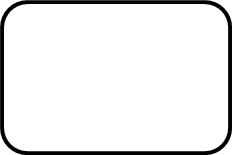 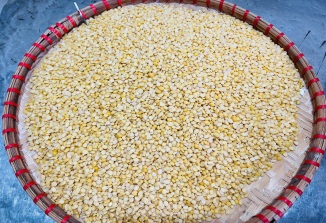 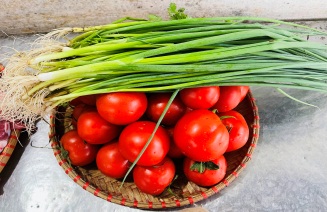 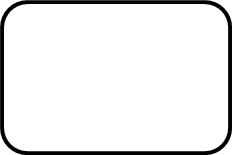 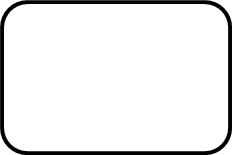 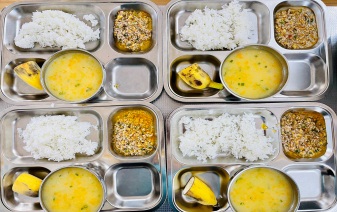 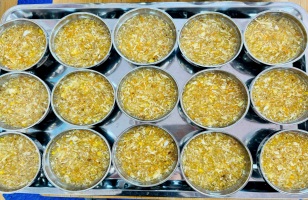